修改背景顏色（標題與內文）
點選「投影片」「編輯主投影片」
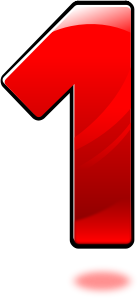 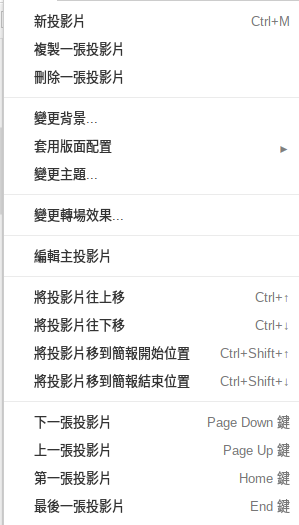 2
選擇「標題與內文」
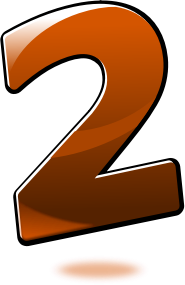 3
點選背景
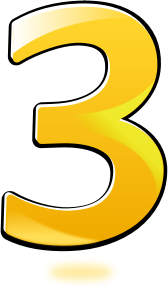 4
選擇背景顏色「完成」
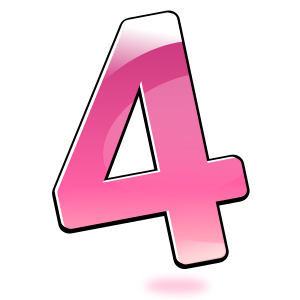 5
背景顏色改變
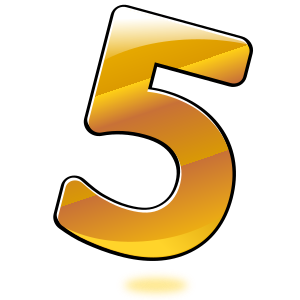 6